عنوان مقاله:مطالعة جامعهشناختي انتظارات زنان جوان از همسرانشان:ارائة نظريه اي زمينه اي
نویسنده: مصطفي ازكيا* فاطمه میمندیمنبع: پژوهشنامة زنان، پژوهشگاه علوم انساني و مطالعات فرهنگيسال ششم، شمارة سوم، پاييز ،1394صص 23-1
چکیده
مطالعة حاضر پژوهشي كيفي است كه با هدف درك انتظارات زنان جوان از همسرانشان صورت گرفته است. در اين راستا با كاربست روش نظرية زمينهاي و تكنيـك مصـاحبة عميق به مطالعة انتظارات زنان پرداختهايم. تحليل دادهها نشان ميدهد كه انتظارات زنان جوان بر اساس گرا شي هاي فكري برابرخواهانه، ازدواج با زمينههاي مدرن، اشتغال و ... شكل گرفته است.
چکیده
همچنين زنان جوان از راهبردهاي متفاوتي استفاده ميكنند؛ از جملـه بازگويي شفاف انتظارات، به چالش كشيدن نـابرابري جنسـيتي، مـادري محدودشـده و تأكيد بر من فاعلي. بر اساس اين راهبردها پيامدهايي حاصل ميشود؛ از جمله نزديكـي فعال، بازتوليد ارتباط دوسويه و حفظ حوزة خصوصي. يافتهها نشان ميدهند زنان جوان در خلال انتظاراتشان در جستوجوي گذار از پايگـاه اجتمـاعي فروتـر بـه پـايگـاه اجتماعي برترند و در اين راستا با كاربست منابعي كه برايشان قـدرت توليـد مـيكنـد، به سطوح بالاتر براي زندگيشان ميانديشند و براي گذار منزلتي تلاش ميكنند
جستوجوي گذار از پايگـاه اجتمـاعي فروتـر بـه پـايگـاه اجتماعي برترند
كليدواژه ها:
انتظـارات از همسـر، سـنتزدايـي، گـذار منزلتـي، انتظـارات حـداكثري برابرخواهانه، نظرية زمينهاي
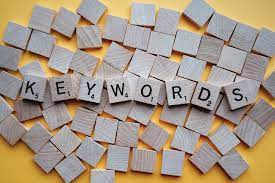 1-مقدمه
نهاد خانواده، يكي از اركان مهم در جامعه، در طي تاريخ دستخوش تحولات گونـاگوني  شده است. از نظر مورخان، در جوامع پيشرفتة امروزي تحول خانواده امـري عـادي و از ويژگيهاي ذاتي خانواده است؛ زيرا در طي قرنها چنـين تحـولاتي روي داده و خواهـد داد. اين تحولات خانواده را هم از درون و هـم از بيـرون تحـت تـأثير قـرار خواهـد داد (مككارتي و ادواردز، 1390، 272)
عمــدهتــر ني تغييــرات در ايــن نهــاد پــس از انقــلاب صــنعتي روي داده اســت (يگ دنز، 1386؛ Goldthorpe, 1987) انقـلاب صـنعتي ايـن امكـان را بـه زنـان داد كـه در مح طي هاي كاريشان اعتبارسنجي شوند تا مشخص شود زنان در كارهايي كـه تـا آن زمـان تعريفي مردانه داشت قابلیت حضور فعـال دارنـد يـا خيـر. گسـترش و پـیشرفـت علـم، تكنولوژي و رخدادي همچون جنگهاي جهاني اول و دوم این امكان را به زنـان داد تـا از شان نقش در جامعه تعريفي جدیدي همراه با شاخصهايي از هويت اجتماعي ارائه دهند. در سالهاي نخست پس از جنگ جهاني دوم مجموعهاي از قوانين جديد بـه تصـويب رسيد و بر اساس آن، تساوي زن و مرد در تحصـيلات، ادارة امـوال، دسـتمـزد و حقـوق اجتماعي تثبيت شد (سگالن، 1370، 330)
هويت اجتماعي
در جامعه ايراني اين تحولات چند دهه پس از تحولات در كشورهاي غربـي رخ داد و خانواده ها را درگير خود كرد. پايگاه زنان در جامعة ايران در چند دهة اخير دگرگون شـد. امروزه زنان خواستار پايگاه اجتماعي بالاتر و مشاركت در تصميم گيريهـاي جامعـه انـد؛ فرايندي كه با انتظارات ارتقايافتة زنان ايراني همراه است (شادي طلـب، .1380) از ايـن رو، تودة زنان با افزايش ميزان سواد و گسترش آموزش عالي به توانمنديهاي خود واقف شده و طالب سهم بيشتري از مديريت خانواده و جامعه اند و انتظـار پـايگـاه و موقعيـتهـاي بالاتري دارند (جليلوند، 135-130)
انتظارات ارتقايافتة زنان
اين تحولات موجب شده است انديشمندان و پژوهشگران اجتماعي علاقهمنـد بـه حوزة خانواده در پي كشف تأثير اين دگرگونيها در نهاد خانواده باشند، تحولاتي كه در صورت غفلت از شناخت ابعاد گوناگونش خانوادة ايراني را با آسـيبهـاي روزافزونـي مواجه خواهد كرد. يكـي از عمـده اتتـأثير ايـن تحـولات، در حـوزة تعـاملات درون خانواده و انتظارات زنان از شوهرانشان است، زمينهاي كه اين پـژوهش در پـي مطالعـة ابعاد گوناگون آن است
تعـاملات درون خانواده
در تمامي ينروابط ب فردي، چه روابط ميان چندين نفر چه رابطة دو نفر با هم به منظور ازدواج، افراد با انتظارات معيني وارد رابطه ميشوند؛ به گونهاي كه در رفتار آنها تأثير مثبت يا منفي ميگـذارد .(Muller and Coughlin, 1998) انتظـارات زناشـويي عبـارت اسـت از  ستانداردها و فرضيههاي ذهني، هچ ارچوبهاي از پيش تعيين شده و بايد و نبايدهايي كـه زوجها دربارة همسر و زندگي زناشويي دارند (خمسه، 1382)
پژوهشهاي گوناگون حاكي از آن است كه انتظارات زوجها از همسرانشـان در ميـزان رضايتشان از زندگي،زناشويي كيفيت زندگي مشترك و ميزان آسـيبهـاي خـانواده ماننـد .(Kelly and Burgoon, 1991; Staines and Libby, 1986 ) طلاق نقش مهمي دارد از اين رو، شناخت انتظـارات زنـان از همسرانشـان در ابعـاد گونـاگون مـا را در فهـم گرايشهاي ذهني و ترجيحهاي ارتباطي زنان، نحوة تعاملات درون خانواده، نحوة نگـرش آنها به ازدواج و نيز انواع آسيبهاي خانواده ياري ميرساند
گرايشهاي ذهني و ترجيحهاي ارتباطي
مطالعة نحوة تعاملات زنان در خانواده و انتظارات آنان از همسرانشان، بهويـژه در ميـان زنــان جــوان ،1كــه در مقايســه بــا نســلهــاي پيشــين از تغييــرات ارزشــي و تحــولات اجتماعيـ فرهنگي در سطح جامعه بيشتر متأثرند، ضروري است. نسل جواني كه كمتر از نسلهاي پيشين به ارزش پايهاي سنتي بندند و در حوزة اشتغال و تحصيلات، در مقايسه با نسلهاي پيشين، مشاركت بيشتري دارند (آزاد ارمكي و ديگران، .1382)
بر اين اساس، پژوهش حاضر درصدد پاسخ به پرسشهاي زير در زمينة انتظارات زنـان جوان از همسرانشان است:
1-چه عواملي در شكل انتظاراتگيري زنان جوان از همسرانشان اثرگذار است؟
2-انتظارات زنان جوان از همسرانشان حول چه پديدة مركزياي ميگردد و زنان جوان از چه راهبردهايي در راستاي تحقق انتظار از همسرانشان بهره ميجويند؟
3- انتظارات زنان جوان از همسرانشان چه پيامدهايي به همراه دارد؟
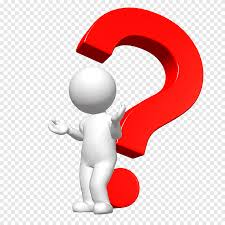 2-پيشينة تجربي موضوع
در ايران پژوهش مشخصي در حوزة انتظار از همسران صورت نگرفته است، امـا در سـاير كشورها در اين حوزه تحقيقاتي انجام گرفته است كه در ادامه به مرور آنها ميپردازيم. پژوهشهاي گوناگوني بـر عوامـل مـؤثر در انتظـارات زناشـويي مطالعـه و تمركـز كردهاند. اين پژوهشها برخي عوامل مانند خانوادة مبدأ (Reid, 2003) روند اجتمـاعي شدن  Harris and Lee, 2007)، ) ساختار فرصتهـاHarris and Lee, 2007) ) و فرهنـگ (Reid, 2003) را در شكل گيري انتظارات زناشويي مؤثر ميدانند.
بيهاتي (Bhatti, 1993) بر این باور است كه كيفيت زندگي زناشويي به پنج عامل بستگي دارد و زوجهايي كه پيمان زناشويي ميبندند پيوندشـان را بـا ايـن مـوارد آغـاز مـيكننـد
1- انتظارات از يكديگر در مقـام همسـر، 
2- انتظـارات از ازدواج،
 3-انتظـارات از خـانوادة همسر، 
4- انتظارات از نهاد ازدواج، 
5- تصوير يا مفهومي از »شريك زندگي ايدهآل .«
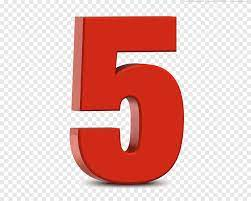 بيهاتي همچنين شكل گيري چنين انتظاراتي را تحت تأثير زمينههاي اجتماعي ـ فرهنگي اي ميداند كه افراد پيرامون آنها زندگي ميكنند؛ زيرا ازدواج بر پايـة قواعـد اجتمـاعي، دينـي و حقوقي است كه نحوة بروز و ظهور انتظارات زوجها را شكل ميدهند. اسلوسارز  (Slosarz, 2010) در پژوهشي با عنوان »انتظارات از ازدواج«، كـه در لهسـتان انجام داده است، دوستي متقابل و اعتماد دوطرفه را دو مقوله از 40مقولهاي دانسته كه افراد بدان اشاره كردهاند
در اين ميان، يكي از انواع تحقيقات رايج در حـوزة انتظـارات نقـش زناشـويي، انجـام مطالعات طولي (longitudinal studies) دربارة جمعيتهاي گوناگون، بهويژه دانـشجويـان است كه از جملة معروف ترین آنها، نيز پژوهش باتك و همكارانش (Botkin, 2000) اسـت. در اين پژوهش از طريق شش مطالعه، كه به صورت طولي طـي سـالهـاي ،1972 ،1961 1990 ،1984 ،1978و 1996انجام شده است، تفاوتهاي انتظارات نقش دختـران و زنـان دانشجو بررسي شده است (آخرين نمونة آنها 159نفر بوده است) نتـايج ايـن پـژوهش نشان مي دهد كه انتظارات تساويگرايانـه  (egalitarian) بـهتـدريج جـاي انتظـارت سـنتي (traditional) را گرفته است.
انتظارات تساويگرايانـه
آنها اين تفاوت را در هفت مقولـه (اختيـارات، امـور منـزل، نگهداري از كودك، ويژگيهـاي شخصـيتي، مشـاركت اجتمـاعي، تحصـيلات و اشـتغال) بررسي كرده و به اين نتيجه رسيدهاند كه بيشترين تفاوت مربوط به حوزة اختيارات است
بار و سـيمونز (Simons and Barr, 2012) نيـز در پژوهشـي انتظـارات ازدواج در ميـان زوجهاي افريقاييـ امريكايي را بررسي كردهاند. به بيان آنها انتظـارت افـراد از ازدواج نـه تنها از تجارب شخصي، بلكه به شـدت از انتظـارات طـرف مقابلشـان متـأثر اسـت. نتـايج پژوهشهايي از اين دست بيانگر اين نكتة مهم اسـت كـه مباحـث مربـوط بـه خـانواده و ازدواج بهشدت تحت تأثير نگرش اعضاي خانواده است
3-روش پژوهش
با توجه به پرسشهاي اين پژوهش، روش نظرية زمينهاي ) (grounded theoryيا نظرية مبنايي را از ميان روشهاي كيفي به منزلة روش گردآوري و تحليل دادهها به كار بستيم. نظرية مبنايي روش تحقيق كيفي است كه سلسله رويههاي سيستماتيك را به كار ميگيرد تا براي پديدهها نظريهاي مبتني بر استقرا بيان كند.
يافتههاي تحقيق شامل تنظيم نظري واقعيت بررسيشده است؛ نه سلسلهاي از ارقام يا مجموعهاي از مطالب كه به يكديگر متصل شدهاند. با اين روش، نه تنها ميان يافتهها رابطه برقرار ميشود، بلكـه موقتـاً آزمـايش نيـز مـيشـوند (استراوس و كوربين، 23 :1385) در حقيقت  نظرية زمينهاي مستقيماً از دادههايي استخراج ميشود كه در جريان پژوهش به صورت منظم گرد آمده و تحليل شدهانـد. در ايـن روش، گردآوري دادهها و تحليل و نظرية نهايي با يكديگر ارتباطي تنگاتنگ دارند. در ايـن روش پژوهشگر كار را با نظريهاي كه از قبل در ذهن دارد آغاز نميكند؛ بلكه كـار را در عرصـة واقعيت آغاز ميكند و اجازه ميدهد نظريه از درون دادههايي كه گردآوري ميكنـد پديـدارشود (استراوس و كوربين، 1390، 34)
. در ايـن روش پژوهشگر كار را با نظريهاي كه
 از قبل در ذهن دارد آغاز نميكند؛
رهيافت نظرية بنياني براي نوعي از پژوهش اجتماعي مناسـب اسـت كـه بـه تعـاملات انساني توجه ميكند. از اين رو، پژوهش حاضر بـر اسـاس روش كيفـي و رهيافـت نظريـة بنياني انجام شده است. از سوي ديگر، از آنجا كه تاكنون نگرش و تعـاملات زنـان جـوان ايراني در زمينة انتظارات از همسر از منظر جامعهشـناختي بررسـي نشـده اسـت؛ بنـابراين تحقيق حاضر، براي بررسي دقيق موضوع و روشن شدن ابعاد گوناگون پديدة مـد نظـر بـا استفاده از روش نظرية زمينهاي پژوهشي اكتشافي به شمار ميرود
3-ميدان تحقيق و شيوة نمونهگيري
ميدان مطالعه در اين تحقيق 18زن جوان متأهل ساكن در منطقة 5شهر تهران است. از يكسو برخلاف پژوهش كمي، كه در آن با استفاده از فنون گوناگون نمونهگيري احتمالي مواردي انتخاب ميشوند كه نمايندة واقعي كل جامعهاند، در پژوهش كيفي، نمونهها به طور هدفمند انتخاب ميشوند و پژوهشگر عمداً به انتخاب محيطها، افراد يا رخدادهاي ويژهاي ميپردازد كه اطلاعات مهمي را تأمين ميكنند، اطلاعاتي كه به دست آوردنشان از طريق ساير انتخابها ميسر نيست و مهمترين اصلي كه در نظر گرفته ميشود انتخاب محيطها، زمانها و افرادي است كه قادرند براي پاسخ به پرسشهاي پژوهش اطلاعات لازم را فراهم كنند (ازكيا و ايماني، 60 :1390) از اين رو، براي انتخاب نمونة مد نظر در اين پژوهش، از روش نمونهگيري هدفمند (purposive sampling) كه با تحقيقات كيفي سنخيت بيشتري دارد، استفاده شده است .
همچنين براي توسـعة مقولـههـاي در حـال ظهـور و نهـايي و سـودمندتر كـردن آنهـا از نمونهگيري نظري (theoretical sampling) استفاده شده است. نمونهگيـري نظـري در شناسـايي مرزهاي مفهومي و تعيين انطباق و تناسب مقوله ها به ما كمك ميكند .
فرايند اين نوع نمونهگيري ماهيتي تكراري دارد؛ به اين صورت كـه محقـق نمونـة اوليـه را برميدارد، دادهها را تحليل ميكند و سپس نمونه هاي بيشتر را بـراي پـالايش مقولـههـا و نظريههاي در حال ظهور خود مجدداً برميدارد. اين فرايند تا زماني ادامه مييابد كه محقـق به مرحلة اشباع دادهها (data saturation) برسد؛ يعني مرحلهاي كه ازدر آن گسترش بيشتر نمونهها هيچ بينش و ايدة جديدي حاصل نمـيشـود (محمـدپور، 1390 ب ، 41) ـر ايـن اساس در پژوهش حاضر، پس از اتمام هجده مصاحبه اشباع دادهها حاصل شد
اشباع داده ها
گردآوري و تجزيه تحليل داده ها
در اين تحقيق در مرحلـة گـردآوري دادههـا از تكنيـك مصـاحبة كيفـي عميـق بـه شـيوة نيمهساختيافته (semi-structured) استفاده شده اسـت. ايـن نـوع مصـاحبه بـا اسـتفاده از راهنماي مصاحبه صورت ميگيرد؛ يعني فهرستي از پرسشها و موضوعهـاي مكتـوبي كـه بايد در توالي خاصي دنبال شوند (محمدپور، 1390الف: 161) در اين پژوهش فرايند تحليل دادهها با توجه به اهميت آن در رويكـرد نظريـة زمينـهاي طي سه مرحله كدگذاري شده است كـه عبـارتانـد از 
1- كدگـذاري بـاز (open coding؛
 2-كدگــذاري محــوري ((axial coding؛ 
3-كدگــذاري انتخــابي.(Strauss and Corbin, 1998) (selective coding)
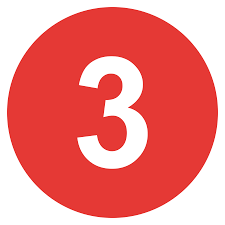 در اين مراحل، كه به صورت پيوسته دنبال ميشوند، مصاحبههاي انجامشده به صورت خط به خط تحليل و كدگذاري ميشوند. در آغاز و در قالب مرحلة كدگذاري بـاز بـه هـر مفهوم موجود در مصاحبه برچسبي الصاق ميشود و بر اساس ويژگيها و ابعاد هر مفهـوم، بسياريتعداد كدهاي باز و خام پديدار ميشود. در ادامه و در مرحلة كدگـذاري محـوري، هر تعداد از كدهايي كه به لحاظ مفهوم و خصايص مرتبط بودند گردآوري و به محوريـت يك مقوله سازماندهي ميشوند. بدين ترتيب پس از فرايند خرد كردن مصاحبهها به كدها و زيرمقولهها در كدگذاري بـاز، در ايـن مرحلـه (كدگـذاري محـوري) بـه مـرتبط كـردن و دستهبندي آنها حول محور موضوعات اصلي پرداخته ميشود
سازماندهی به محوريـت يك مقوله
كدگذاري گزينشي نيز با استفاده از انتخاب مفاهيم و موضوعاتي كه در استخراج مضـمون اصلي پژوهش مؤثر به نظر ميرسند دنبال ميشود. اين مرحله با هدف يـكپارچـهسـازي و پالايش دادهها، به منظور پديداري مقولة اصلي و نظريه، انجام ميشود. در كدگذاري گزينشي تلاش ميشود انتخاب مقولهها به گونهاي صورت گيرد كه مقولة اصلي استخراجشده عمده فاهيم پديدآمده در مراحل قبل را پوشش دهد (Strauss and Corbin, 1998: 21)
كدگذاري گزينشي
بـر ايـن اساس، يندر ا پژوهش از ميان 505جملة دادهيا پاسخگويان، 152مفهوم و در نهايـت 32 مقولة اصلي به همراه يك مقولة مركزي استخراج شد.همچنين در حين مراحل كدگذاري سهگانه، از ابـزار تحليلـي پـارادايم، مطـابق آنچـه استراوس و كوربين مد نظر داشتهاند، استفاده شده است. پارادايم استفادهشده از سه بخـش شرايط، راهبردها و پيامدها تشكيل شده اسـت (Glaser and Strauss, 1967) ايـن پـارادايم سهگانه در تمامي مراحل پژوهش، از طرح پرسشها تا خلق نظريه، به مثابة راهنمايي بـراي محققان عمل كرده و سبب سازماندهي بيشتر يافتهها شده است. مشخصات پاسخگويان در اين پژوهش بر اساس برخي از متغيرهاي زمينـهاي آنـان بـه شرح جدول زير است:
4-يافتههاي پژوهش
در این پژوهش ابعاد گوناگون انتظارات زنان جوان از همسرانشان بررسي شده است. بر اين اساس، پس از گردآوري دادهها و تجزيه و تحليل آنها بر اساس مراحل كدگذاري سه گانـة »نظرية بنياني« در پاسخ به پرسشهاي پژوهش، مـدل پـارادايمي انتظـارات زنـان جـوان از همسرانشان حول پديدة مركزيِ گذار از پايگاه اجتماعي فروتر به پايگـاه اجتمـاعي برتـر حاصل شد. بر اين اساس، مصاحبه هاي كيفي عميق در اين پژوهش نشان داد كه انتظـارات زنان جوان از همسرانشان، دستيابي به گذار منزلتي از پايگاه اجتماعي فروتر به پـايگـاه اجتماعي برتر است.
با توجه به تكرار مكرر اين پديده در خلال پاسخهاي كنشگـران و در مفاهيم و مقولههاي برآمده از تحقيق، اين پديده با عنـوان مقولـة مركـزي (core category ) برگزيده شد. انتخاب اين پديده دلايل ديگري نيز داشـت؛ از جملـه قـدرت جـذب سـاير مقولهها در خود، يكپارچگي ساير مقولات پيرامون آن و برتري نظـري آن در مقايسـه بـا ساير مقولهها. در ادامه مدل زمينهاي برآمده از تحقيق حول اين پديده ارائه و شـرايط علّـي، زمينهاي و مداخلهگر اين پديده به همراه راهبردها و پيامدهايش شرح داده شده است
1.4شرايط علّي
كدگذاري مصاحبههاي عميق با زنان جوان پاسخگو در اين پژوهش نشان ميدهد كه آنچه موجب پيدايش گذار از پايگاه اجتماعي فروتر به پايگاه اجتماعي برتر يا بـه بيـاني ديگـر شرايط علّي اين پديده ميشود، برخـي عوامـل اسـت؛ از جملـه سـنتزدايـي، فردگرايـي، گرايشهاي فكري برابرخواهانه، سطح برابرپذيري همسـر، ازدواج بـا زمينـه هـاي مـدرن و متعین هاي زماني
در دنياي امروز اين تصور وجود دارد كه افراد خلاقيت بيشتري دارند و بدون ايـنكـه تابع الزامات سنتي نسلهاي پيشين باشند ميتواننـد در مـورد سـبك زنـدگيشـان تصـميم بگيرند. آنها قادرند با كساني كه مايلاند ارتباط داشته باشند و رابطهشان را بـا كسـاني كـه علاقهاي به آنها ندارند قطع كنند. در عين حـال در ايـن مـورد دسـت بـه بازانديشـي نيـز ميزنند؛ يعني آنچه از گذشته باقي مانده و مايل به بودن آنانـد حفـظ مـيكننـد و آنچـه تمايلي به حفظش ندارند از پيش پايشان برميدارند، تحـولي كـه در جامعـهشناسـي بـه آن سنت زدايي گفته ميشود (مك كارتي و ادواردز، 434 :1390)
سنت زدايي
در همين راسـتا، نتـايج ايـن پژوهش نشان داده است زنان جوان در كنشها و تعاملاتشان، چه در سـطح خـرد (شـامل همسر، خانواده و خويشان) و چه در سطح كـلان (جامعـه)، رويـة سـنتزدايـي در پـيش گرفتهاند. از اين رو، عادتبا وارههاي نسلهاي پيش از خود مخالفت و گاه مقابله ميكننـد.
سوژه هاي جوان روابط نسل پيشين را، كه عمدتاً بر پاية تعاملات پدرسالارانه است، مطلوب نميدانند و درصدد تغيير این گونه روابط نابرابر ميان خود و همسرانشان اند و در این راسـتا، به گرايشهاي فكري برابرخواهانه روي مي آورند. گرايشهاي فكري برابرخواهانة روابط از نوع فرادستي و فرودسـتي را، كـه بـر محـور برتـري و تسـلط مردانـه در خـانواده اسـت، نميپذيرند و درصدد تقويت روابط دوسويه و برابرند
ساناز 37ساله كه شش سال از ازدواجش گذشته است مي گويد:
به همسرم انتظارات و تقاضام رو مي گم بعد بهش می گم این تقاضاي منه، باید سعي كني قبول كني حتي اگر دوست نداري ... یك زن و شوهر باید  با هم مسالمت آمیز كنار بیایند نه رو به روي هم وايستن. باید به خواسته هاي هم احترام بگذارند و تا اونجايي كه در توانشونه خواسته هاي هم رو اجرا كنند.
در اين ميان نكتة حائز اهميت آن است كه در طي زندگي مشترك بسياري از تفاوتهـاو اختلافها باعث اصلاح شدن و تغيير انتظارات و توقـعهـاي شـريك زنـدگي در مـورد يكديگر و روابطشان ميشود (Slosarz, 2010ا) ز اين رو، نحوة تعاملات و انتظارات افراد از همسرانشان با واكنشهـا و گـرايشهـاي ذهنـي همسـر ارتبـاطي مسـتقيم دارد.
هرچـه گرايشهاي ذهني شوهران با گرايشهاي فكـري برابرخواهانـة زنـان انطبـاق و هـمسـويي بيشتري داشته باشد، زنان با سهولت بيشتري مي توانند در راستاي انتظـارات و تعـاملات برابرخواهانه حركت كنند. ايـن در حـالي اسـت كـه هرچـه سـطح برابرپـذيري همسـر و گرايشهاي فكري برابرخواهانة كنشگر شدت و ميزان بيشتري داشته باشد پديدة گذار از پايگاه اجتماعي فروتر به پايگاه اجتماعي برتر با شدت و ميزان بيشتري رخ خواهد داد
گرايشهاي فكـري برابرخواهانـة زنـان
يكي از عوامل ديگري كه در شكلگيري انتظارات زنان جوان به مثابة گذار منزلتي ايفاي نقش ميكند فردگرايي است. فردگرايي روندي است كـه بسـياري از تعـاملات اجتمـاعي و خويشاوندي در خانوادههاي امروز را تحت تأثير قرار داده است. فردگرايي دربارة خانواده به دگرگوني يو تحـول عميـق و بنيـادين در زنـدگي، روابـط خـانوادگي، آرزوهـا، توقعـات و انتظارات افراد اشاره دارد. فردگرايي تداعيكنندة اين معناست كـه خـانوادههـاي امـروزي از افرادي تشكيل شدهاند كه به گونهاي در كنار مه بوده و با هم تعامل و همكاري دارند، اما اين با هم بودن فقط تا زماني تداوم مييابد كه آنها از حضور در كنار يكديگر احساس رضايت كنند.
به عبارت ديگر، در خانوادههاي امروزي هيچ الزام و تعهد بيروني وجود ندارد و افـراد فقط بر اساس خواستههاي شخصيشان ماندن در كنار ديگر اعضاي خانواده را ميپذيرنـد و هر زمان اين احساس از دست برود، از آنجا كه حفظ پيوندهاي خانوادگي به خودي خـود ارزش چنداني ندارد، خود را از اين جمع جدا ميكنند (مك كارتي و ادواردز، 431 :1390) از اين رو، در فردگرايي كنشگران بستري براي لذتهـاي فـرديشـان فـراهم مـيكننـد يـا ميكوشند به خواستههاي درونيشان پاسخ دهند
هيچ الزام و تعهد بيروني وجود ندارد
آناهيتا 27ساله در اين باره می گو يد :.
این كه (شوهر يا ديگر اعضاي خانواده) بخواهند تو روي لای منگنه بگذارند مورد قبول مـن نيست و اگه به همچنين موقعيتي باشه مطمئن باشيد من اون زندگي رو ترك می كـنم. اگـر نخواهند حقوق من رو رعایت كنند نه من هیچ كاري براشون انجام نميدم، دعـوا هـم بـا كسي نميكنم، بهشون ميگم تا الان من بودم تحملتون كرد ام تا الانم این سرویس هـا رو بهتون ميدادم؛ از اين به بعدم نميتونم. شما هم بر دي به زندگي خودتون برسین
مدرنیته بازانديشانه به شيوهای اشاره می كند كه در آن سطح آگاهي عمومي جامعه ارتقـا و وضع اقتصادي بهبود مييابد و فناوريهاي نوین  افراد را از الزامات سنتي رها ميكنـد و به آنها در انتخاب سبك زندگي فـردي و خـانوادگی اختيـار و آزادی عمـل بـيشتـري  ميدهد و اینك می توانند مطابق خواسته ها امیال و منافعشـان عمـل كننـد (همـان: .434) نتايج اين پژوهش نشان داده است فرايند انتخاب همسر كنشگـران جـوان نيـز عمـدتاً بـا زمينههاي مدرن رخ ميدهد، فرايندي كه بر فردگرايي عاطفي و خودمحوري سـوژه مبتنـي است.
الزامات سنتي
زنان جوان، برخلاف نسـلهـاي قبـل، بـه ازدواجهـاي خودخواسـته تمايـل دارنـد، ازدواجهايي كه با انتخاب و اختيار سوژه آغاز شده و با تعاملات برابرخواهانة زنـان همـراه است. هنگامي كه ازدواج با زمينههاي مدرن رخ ميدهد، زوجها ازدواجشان خودخواسته و فاعلانه است؛ در اين حالت آنها يكديگر را از قبل ميشناختند. بر اين اساس، اگر ازدواج با زمينههاي مدرن از شدت و ميزان بالايي برخوردار باشد، گرايش كـنشگـران بـه تحقـق انتظارات حداكثري از همسر افزايش مييابد و پدیده گذار از پايگـاه اجتمـاعي فروتـر بـه پايگاه اجتماعي برتر با شدت و ميزان شيب تري رخ ميدهد
سارا 30ساله دربارة نحوة ازدواج مدرنش ميگويد:
من 24سالگي ازدواج كردم. با همسرم توي اينترنت آشنا شـدم؛ از طريـق چـت. بعـدش مدتي با هم رفت و آمد داشتيم و همديگر را شناختيم و بعد اومـدن خواسـتگاري بـا هـم ازدواج كرديم
علاوه بر موارد مذكور، »متع ني هاي زماني« مقولة ديگري اسـت كـه در انتظـارات زنـان جوان از همسرانشان تاثیر می گذارد. متعين هاي زماني به مجموعه مـواردي اشـاره دارد كـه زمان در آنها ايفاي نقش ميكند. مقولة متعينهاي زمـاني بـراي زنـان جـوان بـه صـورت فرصت ايفاي نقش ميكند. در متعین هاي زماني كنشگر بـراي انتخـاب همسـر فرصـت و وقت كافي مي گذارد و با او رفت و آمد ميكند تا او را قبل از ازدواج بشناسد. آنقدر وقت دارد تا جزئيـات اخلاقـياش را بشناسـد و انتظـاراتش از همسـرش را در ابعـاد گونـاگون شناسايي و تنظيم كند
مقولة متعينهاي زمـاني
متعينهاي زماني پيرامون زمان فرزندآوري پس از ازدواج نيز ايفاي نقش مـيكنـد. زنـان جوان در اين پژوهش بر اين باورند كه فرزندآوري زودهنگام فرصت مناسب بـراي تحكـيم روابط را از زوجها مي گيرد. از اين رو، كنشگران جوان براي شناخت بیشتر از يكديگـر و آمادگي به لحاظ رواني مادي براي مادر شدن و روند مادري به خود و همسرانشان فرصت می دهند . سوژه براي آنكه براي فضاي خصوصي خود و همسرش فرصت كافي داشته باشد روند فرزندآوري در خانواده را محدود ميكند و به تعويق مياندازد. از اين رو، به نظر برخي از كنشگران یك فرزند هم براي خانواده زياد است و گاهي با يك فرزند خـانواده را كامـل دانسته و قصد افزایش بعد خانوار از طريق فرزندآوري را مردود دانسته اند.
ا آنان در صـورتي دو فرزند موافقاند كه فاصلة فرزندآوري يز اد باشد تا كنشگر فرصت كافي براي گذراندن و در اختيار داشتن فضاي خصوصي نيب خود و همسرش را داشته باشد
مژده 31ساله كه ده سال است ازدواج كرده و يك فرزند دارد، دربارة رابطـه بـين بعـدخانوار و ارتباط زوجها ميگويد:
تعداد بچه نبايد طوري باشه كه به رابطة پدر و مادر لطمه بزنه. بايد يك طوري باشه كه پدر و مادر لحظاتي را براي خودشون داشته باشند و بتونند به دور از بچه و خواستههاش با هم خلوت كنند و به هم برسند
4-زمينه
این پژوهش در منطقة 5شهر تهران انجام شده است. همة زنان جوان متأهل پاسخگو ساكن این منطقه بودهاند و همة مصاحبهها در بازة زماني بهـار 1391تـا تابسـتان 1392صـورت گرفته است.اتخاذ و بسط راهبردهاي زنان در حوزة انتظارات از همسر به زمينة پديدة گذار بسـتگي دارد. همة مصاحبه شونده ها به پديدة گذار از پايگاه اجتماعي فروتر به پـايگـاه اجتمـاعي برتر اشاره كردهاند، اما شدت و ميزان اين پديده در آن باها توجه به شـدت و ميـزان سـاير عوامل يلّع متفاوت بوده است.
پديدة گذار از پايگاه اجتماعي فروتر
 به پـايگـاه اجتمـاعي برتر
زمينة پديدة گذار
به بیان دیگر، هرچه سنتزدايي، فردگرايي و گـرايشهـاي فكري برابرخواهانه در ميان زنان، زمينههاي ازدواج مدرن، سطح برابرپذيري همسر و توجه به متعین هاي زماني در راستاي تنظ مي و ارتقاي انتظارات شيب تر باشد، پديدة گذار از پايگاه اجتماعي فروتر به پايگاه اجتماعي برتر شدت و میزان شيب تري خواهد داشت
همة پاسخگويان به رفتار پدر با مادرشان اعتراض داشتهاند. زنان جوان صـبوري، رفتـار سازشكارانه و منفعلانة نسل پيش از خود را نميپذيرند. آنان معتقدند مادرانشان به دليل در دسترس نبودن منابع مجبور بودند با منابع شوهرانشان زندگي را سپري كنند. از ايـن رو، بـا هر شرايطي به زندگي مشترك ادامه ميدادند. زنان جوان به دليل داشتن تحصيلات و شغل خود داراي منابع و توليدكنندة سرمايه در زندگي مشتركاند.
از اين رو، اگر زندگي مشترك برايشان سخت يا تحمل ناپذير باشد، مجبور به ادامه و تحمل آن نيستند. كـنشگـران بـراي خود منزلتي را تعريف ميكنند كه مادرانشان و نسلهاي پيشين براي خـود تعريـف نكـرده بودند؛ البته تعريف منزلت و تغيير پايگاه در سطوح گوناگون براي زنان جوان نيز شدت و ميزان متفاوتي دارد. هرچه دسترسي به منابع براي زنان جوان بيشتر باشد، پـايگـاهي كـه براي خود تعريف ميكنند در سطحي بـالاتر تعيـين مـي شـود؛
در حقيقـت هرچـه سـطح دسترسي به منابع افزايش يابد، سطح پايگاه اجتماعي زنان جوان نيز متناسـب بـا آن ارتقـا مييابد. بر همين اساس، آنها انتظاراتشان از همسرانشان را تعريف و تنظيم ميكنند
3.4شرايط مداخله گر
اين شرايط عواملي را در بر ميگيرند كه در اتخاذ راهبردهاي زنـان جـوان تأثيرگذارنـد. شرايط مداخلهگر برآمده از اين تحقيق عبارتاند از: اشتغال، برخورداري از سرمايههاي اقتصادي ـ فرهنگي بالا، سـرماية اجتمـاعي بـرونگروهـي، تجربـههـاي تـاريخي و زمينـة خانوادگي در راستاي انتظارات فزايندة سوژه نتايج اين پژوهش نشان ميدهد كه هرچه كنشگران سرمايههاي اقتصادي ــ فرهنگـي بالاتري داشته باشند، پايگاه اجتماعياي كه براي خود تعيين ميكنند در سطحي بـالاتري قرار دارد و انتظاراتي كه از همسرانشان دارند نيز ارتقايافتهتر است.
اتخاذ راهبرد
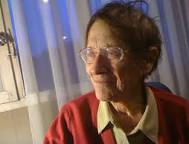 در اين ميـان، اشـتغال زنان به دليل تقسيم قدرت در تعاملات زوجها و انتظارات از همسر نقش بـهسـزايي دارد. تحقيقي كه آندره ميشل در 1866انجام داده است نوعي همبستگي را ميان اشتغال زنـان و توزيع عادلانهتر نقشها و وظايف نشان ميدهد. بر اين اساس هرچه اعتبـار آن بخـش از فعاليتهاي اقتصادي كه زنان در آن اشتغال داشتند بيشتر ميشد و هرچه تخصص زنـان شاغل افزايش مييافت، موقعيتشان در توازن قدرت زوجميان ها بهتر مـيشـد.
آندره ميشل
هـمچنـين عامل تعيينكننده در اين ميان سطح درآمد زن، بـهويـژه تفـاوتش بـا درآمـد شـوهر، بـود (سگالن، 274 :1388) بر اين اساس، زنان جوان متأهل در اين پژوهش نيز داشـتن شـغل را براي خود منزلت قلمداد ميكردند. شاغل بودن در برابرانگاري زن با مرد مؤثر است
اين گروه از كنشگران درآمد و تحصيلات برابر و گاهي بـالاتر از همسرانشـان دارنـد. آنان خود را براي تصميمگيري و مشاركت برابر در هر زمينـهاي از زنـدگي مشـترك محـق ميدانند و پايگاه اجتماعيشان را با همسرانشان برابر تعريف ميكنند. از سوي ديگـر، ايـن كنشگر نا جوان براي داشتن شغل اهم تي يو ژه يا قائلاند؛ به گونهاي كـه گـاهي آن را بـر فرزندآوري و تداوم نسل ارجح ميدانند.
نرگس 29ساله در اين باره مي گويد
من با شوهرم صحبت كردم به شرط اين كه بتونم بعد از بچه هم برم سر كار راضـي شـدم سال آينده براي بچه اقدام كنم. شوهرم با مهد براي بچه مشكلي نداره، ولـي مـيگـه نبايـد پیش پدر مادرامون بگذاریم چون اونها زحمتهاشون رو كشيدند. منم بـا مهـد مشـكلي ندارم، ولي با این كه به بهانة بچه يا هر چیز دیگه نخوام برم سر كار مشكل دارم
افزون بر موارد مذكور، سطح گروهي كه كنشگر با آنها در ارتباط است نيز در تعريف پايسطح گاه اجتماعياش نقش بهسزايي دارد؛ در نتيجه هرچه كنشگر قادر باشد انباشـت سرماية اجتماعي برونگروهياش را با شدت و ميزان بيشتري جمـعآوري كنـد، پـايگـاه اجتماعياش را در سطحي بالاتر تعيين ميكند. منظور از سرمايه هاي اجتماعي برونگروهي، ارتباطاتي است كه زن با افرادي به غير از خويشان و نزديكان يا همسرش دارد؛ در حقيقت روابط فراخويشاوندي را گويند كه بـه طـرق مختلـف برقـرار مـيشـود
سرمايه هاي اجتماعي برونگروهي
. هنگـاهي كـه زن ارتباطات برونگروهي دارد يا در شبكه هاي ارتباطي فعال است، با توجه به تيپ ارتبـاطي و سطح ارتباط، تأثيرپذير و تأثيرگذار خواهد بود. يكي از تأثيرات اينگونه روابـط، انتظـارات بهروزشوندة زن است كه از شوهر انتظار برآورده كردنشان را دارد
مهشيد 36ساله در اين باره ميگويد:
تا 22سالگي، يعني زماني كه پسرم مدرسه نرفته بود، آيه و حجت برام مادرم بـود. دنيـاي من فقط اين بود ببينم مامانم چطور رفتار ميكنه، چه با شوهرش چه با خانوادة شوهر، ولي وقتي پسرم رفت مدرسه، دنيام فرق كرد؛ چون قبلش روابطم خيلي محدود بود به خونواده، اما بعدش با آدمهاي جديدي آشنا شدم و زندگيهاي ديگران رو هم ديدم. اون موقع بـود كه فهميدم دنيايي كه مادرم داره زندگي ميكنه خيلي دنياي ايـدهآلـي نيسـت. الان ايـده آل مادرم و من خيلي فرق ميكنه و من انتظاراتم از زندگي و همسرم با اون خيلي متفاوته
افزون بر اين موارد، تجربـههـاي تـاريخي و هـمچنـين زمينـة خـانوادگي در راسـتاي انتظارات فزايندة سوژه نيز در انتظارات زنان از همسرانشان حول پديدة گـذار از پـايگـاه اجتماعي فروتر به پايگاه اجتماعي برتر نقش به سزايي دارد. در تجربة تاريخي ميان كنشگر و تجربه زيستة او پيوندي ناگسستني برقرار است. بر اين اساس، تجربه هاي تـاريخي زنـان جوان از نحوة تعامل ميان والدينشان و تحقق نيافتن انتظارات مـادران آنهـا از همسرانشـان منجر به اين ميشود كه آنان انتظاراتشان را به شيوهاي شفاف بيـان كننـد و بـراي عمليـاتي كردنش اصرار داشته باشند
در تجربة تاريخي ميان كنشگر و تجربه زيستة او پيوندي ناگسستني برقرار است
از آنجا كه تجربة زيستة روابط ميان پدر و مادر و نسلهاي پيشـين بـراي زنـان جـوان عمدتاً پذيرفتني نيست، آنها اين روابط را به دليل پايين بودن پايگـاه اجتمـاعي مادرشـان ميدانند و بر اين باورند كه پايگاه آنان در مقايسه با مادرانشان ارتقا يافته اسـت. بنـابراين، زنان جوان ميكوشند روابط با همسرانشان را تغيير داده و به سوي روابط برابرخواهانه سوق دهند. در اين راستا، كنشگر كوشيده جايگاه اجتماعياي به غير از جايگاه خانواده بـراي خود ايجاد كند.
از اين رو، تجربههاي تاريخي به تعامـل و تحقـق خواسـتههـا و انتظـارات كنشگر كمك ميكند. بر اين اساس، زمينههاي خانوادگي ممكـن اسـت بـه تسـهيل تغييـر پايگاه اجتماعي كنشگران منجر شود. هرچه زمينههـاي خـانوادگي در راسـتاي انتظـارات فزايندة سوژه شدت و ميزان بيشتري داشته باشد، تحقق تغيير پايگاه و ارتقـاي سـطح آن شدت و ميزان بيشتري خواهد داشت
تسـهيل تغييـر پايگاه اجتماعي
4-پديدة ناشي از شرايط علّي
مجموع شرايط علّي به همراه مداخله شرايط گر موجب شده كنشگـران گـذار از پـايگـاه اجتماعي فروتر به پايگاه اجتماعي برتر را طي كنند. تجربة زيسـته و تـاريخي كـنشگـران جوان، رفتار نامناسبي كه مردان با زنان داشته اند، صبري كه براي نسـلهـاي پـيش از آنهـا ارزش بوده، همه و همه باعث شده است كنشگران سنتها را از عادتوارههايشان تا حد امكان بزدايند. آنان مانند مادرانشان نيستند كه كمترين سرماية اقتصادي، فرهنگي و اجتماعي را داشته باشند. به باور آنان، به لحاظ سرمايه از همسرانشان كم ندارند و قدرتشان با قدرت شوهرانشان برابر است؛
در نتيجـه حقـوق و منزلـت خـانوادگي و اجتمـاعيشـان بايـد بـا شوهرانشان برابر باشد. آنان جايگاه زنان نسلهاي پيشين را نمـيپذيرنـد و بـا اسـتفاده از سنتزدايي، فردگرايي و گرايشهاي فكري برابرخواهانه براي گذار از جـايگـاه اجتمـاعي فروتر به جايگاه اجتماعي بالاتر ميكوشند. از اين رو، همة انتظارات آنـان از همسرانشـان حول اين خواست و تمايل به گذار منزلتي ميگردد؛ روندي كه به ارتقاي نقشي، منزلتـي و ارتقاي جايگاه اقتصادي و اجتماعي در ميان زنان منجر ميشود
سنتزدايي، فردگرايي و گرايشهاي فكري برابرخواهانه
4-راهبردها
راهبردهايي كه كنشگران در راستاي تحقق انتظاراتشان به مثابة گذار از پايگـاه اجتمـاعي فروتر به پايگاه برتر به كار ميبرند عبارتاند از: بازگويي شفاف انتظـارات، مقاومـت در راستاي تحقـق انتظـارات، بـه چـالش كشـيدن نـابرابري جنسـيتي، انتظـارات حـداكثري برابرخواهانه، انتظار تأمين متقابل خواستههاي زناشويي، گفـتوگـوي زناشـويي، مـادري محدودشده، تعاملات مبتني بر خودمحوري، نگاه حقـوقي، نگـاه فراينـدي، لـذتجـويي، فرمانبرداري تقليليافته و تأكيد بر من فاعلي.
كنشگران در راستاي تحقـق انتظاراتشـان و در پي تغيير در پايگاه اجتماعيشان به بازگويي شفاف انتظارات خود روي آوردهاند. آنان نگران بازخورد همسرانشان در قبال بيان انتظاراتشان نيستند. به نظر زنان جوان پاسـخگـو، اگر شوهر ميتواند خواستهاي داشته باشـد و آن را بيـان كنـد، زن هـم مـيتوانـد و بايـد خواستهاش را مطرح كند
شراره 25ساله در اين باره ميگويد:
من هر انتظاري داشته باشم واضح به او ميگم. اون ميخواد براي من زندگي كنه پس مـنم ميگم كه انجام بده. بعد از چند سال كه پير شديم فايده نداره يادمون بيفته يـك كارهـايي ميخواستيم براي هم بكنيم، اما نكرديم. من بهش انتظـاراتم رو مـيگـم انتظـارات مـن از چيزهاي ريز مثل نظافت شخصي و لباس پوشيدنش هست تا مسائل بزرگتر.
مريم 30ساله نيز در زمينة بازگويي شفاف انتظارات عاطفي يو روان اش اينچنين ميگويد:
من انتظارات عاطفي ام را به شوهرم ميگم؛ حتي اگر فشارهاي رواني سر كار داشـته باشـم بازم بهش ميگم. براي جفتمون خوبه. اگر نگم حواسش نيست اون روز نـاراحتم، ممكنـه رعايتم رو نكنه منم عصباني بشم. اونوقت جفتمون حالمون گرفته ميشه. از طرف ديگـه هم حواسش بهم بيشتر ميشه، اون روز بيشتر محبت ميكنه تا آروم شم. در كـل گفـتن نيازهاي رواني براي زندگي خوبه و براي زن و شوهر خوب ميشه
راهبرد ديگري كه كنشگران در راستاي دستيابي به پديدة گـذار منزلتـي بـه آن عمـل ميكنند مقاومت در راستاي تحقق انتظارات است. كنشگر اصرار دارد انتظاراتش تحقق يابد و در اين مسير از راههاي گوناگوني كه نتيجه اش عملياتي كردن انتظـاراتش اسـت اسـتفاده ميكند. كنشگر در برابر مخالفت يا مقاومت همسرش در قبال خواسته اش سازش نمی كند، بلكه مقاومت ميكند. كنشگر جايگاه اجتماعياش را با همسرش برابر ميداند. پاسـخ بـه انتظاراتش را همپاية پاسخ به انتظارات شوهرش ميداند.
عملياتي كردن انتظـاراتش
براي اجرايي نشدن خواستهاش از شوهر دليل موجه و منطقي ميطلبد، در غير ايـن صـورت او نيـز در برابـر اجرايـي شـدن خواستة همسرش مقاومت ميكند. هرچه پديدة گذار از پايگاه اجتماعي فروتر به پايگـاه اجتماعي برتر از شدت و ميزان بـيشتـري برخـوردار باشـد، مقاومـت در راستای تحقـق انتظارات از شدت و ميزان بيشتري برخوردار است
زنان جوان برخلاف نسلهاي گذشته نابرابري جنسيتي را به چالش ميكشند. به نظر آنان نابرابري جنسيتي در گذشته به اين دليل بود كه مادران به منابع قدرت دسترسي نداشتند؛ به همين علت زنان اين مسـئله را پذيرفتـه بودند؛ آنان درست يا نادرست فرودستي در برابر شوهران و عملكرد شوهران دربارة خود را پذيرفته بودند. اين در حالي است كه زنان جوان اين نـابرابري را، كـه بـر اسـاس جنسـيت است، نميپذيرند و آن را به چالش ميكشند. آنان بر اساس دسترسيشان به منابع اقتصادي، فرهنگي و اجتماعي خواهان برابري با مرداناند و نابرابري را امري ظالمانه و برساختة مردان مي دانند.
هرچه به چالش كشيدن نابرابري جنسيتي از شدت و ميزان بـيشتـري برخـوردار باشد، گذار از پايگاه اجتماعي فرودست بـه پـايگـاه اجتمـاعي برتـر بـا شـدت و ميـزان بيشتري رخ ميدهد. در پي بـه چـالش كشـيدن نـابرابري جنسـيتي، كـنشگـر انتظـارات حداكثري برابرخواهانه اش را مطرح ميكند. بنا بر دلايل مطرحشده، كنشگر خود و پايگاه اجتماعياش را برابر و همسنگ شـوهرش مـيدانـد؛ از ايـن رو انتظـارات برابرخواهانـه و حداكثري را مطالبه ميكند. او انتظار دارد مطالبات زناشويياش با همسرش برابر باشد؛ زيرا نيازهايش در نقش موجود زنده بايد بدون چشمپوشي برآورده شود، مگر اينكه دليل منطقي پشتوانة برآورده نشدن درخواستش باشد. راهبرد ديگري كه او در پديد آمدن گذار از پايگاه اجتماعي فروتر به پايگاه اجتماعي برتر دارد گفتوگوي زناشويي است
پيرامون گفتوگوي زناشويي ميتوان به مطالعة برگر و كلنر اشـاره كـرد. آنهـا مفهـوم پديدارشناختي گفتوگوي زناشويي را به اين منظور به كار بردهاند كه بيان كنند فقط سخن گفتن زن و شوهر در مورد مسائل خصوصي زندگي اهميت ندارد؛ آنها در اين باره ديـدي وسيعتر دارند و باور دارند گفتوگو ميان زن و شوهر تحت تأثير درك و برداشت آنهـا از ماهيت خانواده و جهان اجتماعي ايجاد ميشود. آنها اين درك را خود در خانواده بـه كـار ميگيرند و در واقع تفسيري كه از خانواده در اجتماع ارائه شده مبنـايي بـراي رفتـار آنهـا درون خانواده است (مـك كـارتي و ادواردز، 485 :1390) بـر ايـن اسـاس، گفـتوگـوي زناشويي حاكي از ارتباط تنگاتنگ و صميمانة زوجهاست. هنگامي كه زوجها دربارة زندگي خصوصي و مسائل اجتماعيشان با يكديگر صحبت مـيكننـد، در حقيقـت گفـتوگـوي زناشويي رخ داده است
درك و برداشت آنهـا از ماهيت خانواده و جهان اجتماعي
با كمي تأمل در اين باره متوجه ميشويم كه بستر اصلي شكلدهي اينگونه روابط، پذيرش برابري سطوح دو سوي رابطه اسـت. كـنشگـر خـود را هـموزن همسر دانسته و رابطة بالا به پايين شوهر در برابر زن را نمـيپـذيرد. هرچـه گفـتوگـوي زناشويي شدت و ميزان بيشتري داشته باشد، اتخاذ پديدة گذار از پايگاه اجتماعي فروتـر به پايگاه اجتماعي برتر شدت و ميزان بالاتري خواهد داشت. در ايـن ميـان كـنشگـر بـه زندگي فرايندي نگاه ميكند. او ميداند رفتار شوهران در گذشته چگونه بوده است؛ زيرا از اين رفتارها تجربة زيسته دارد. بر اساس تجربة زيسته و آيندهاي كه براي خود متصور است برنامهريزي و بر اساس برنامهاش نيازسنجي كرده، روابطش را با همسرش تنظـيم مـيكنـد
براي آنكه ميداند زندگي فرايندي است كه نميتوان در آن به حال اكتفـا كـرد؛ بلكـه هـر عملي در حال، مستلزم سود يا زيان در آينده اسـت. در نتيجـة نگـاه فراينـدي بـه زنـدگي، پيرامون مادر شدنش با دقت و خرد بسيار عمل ميكند. او مادري را بـا آمـادگي روحـي و  رواني نسبتاً كامل ميپذيرد. تعداد فرزندان را با توجه به دلايل خود يا همسرش ميپـذيرد، اما بسيار محدود و تنظيمشده؛ زيـرا فرزنـد را مـانعي بـراي فضـاهاي خصوصـي خـود و اشتغالش ميداند. او اصرار دارد پايگاه اجتماعياش را تغيير دهد.
به مسائل مـالي و حـوزة خصوصياش با ديدي حقوقي مينگرد. او منابع مالي همسر يـا خـانوادهاش را از آنِ خـود نميداند، مگر آنكه به صورت قانوني اين انتقال صورت گرفته باشد. لذتجـويي از اركـان مهم زندگي اوست. تحمل زندگيِ بيكيفيت و گذران آن برايش بيمعني اسـت. از نگـاه او اگر شوهر بايد از زندگياش لذت ببرد، او نيز به گونهاي برابر حق دارد از زندگياش لـذت ببرد. راهبرد لذتجويي بر بعضي از عناصر مادري محدود شده و نگاه فرايندي همپوشـاني دارد. زنان جوان از راهبرد تعاملات مبتني بر خود و همچنـين تأكيـد بـر مـن فـاعلي بهـره ميجويند. اين دو راهبرد باعث ميشود كه »فرمانبرداري تقليل يافته« از همسر را پيشه كنند. بر اين اساس، كنشگران فرمانبرداري نسل پيشين را نمـيپذيرنـد و پديـدة اقتـدار مـرد را مردود اعلام ميكنند
مينا 38ساله در اين باره ميگويد:
من اصلاً به فرمانقاعدة برداري از شوهر اعتقاد ندارم. من معتقدم كه زنـدگي مشـترك يـك تعامله. در ازاي اين مسير، حالا كوتاه يا طولاني، كه پيش بري بايد بپذيري يا بپذيرنت؛ يعني اينكه هم ببيني طرف مقابلت ميتونه برات آرامش داشته باشه و هم تو ميتـوني بـراي اون آرامش بياري؛ نه اينكه مثل يك بردة صرف يا زن خوب صرف باشي كه بعدها بـا خـودت بگي خيلي گذشت كردم كه اون گذشتتم كاملاً بي اينارزشه يا كـه اون طـرف مقابلـت هـم هميشه له بشه به خاطر اينكه تو به حرفت برسي. زن و شوهر در زندگي مشترك بايد پا به پاي هم باشند و به حرف هم گوش بدن نه اينكه يكي شنونده باشه يكي فرمانبر
هرچه راهبردهاي مذكوري كه زنان جوان به كار ميبندند شدت و ميزان بيشتري داشته باشد، پديدة انتظارات از همسر به مثابة گذار از پايگاه اجتماعي فروتر به پايگاه اجتمـاعي برتر شدت و ميزان بيشتري خواهد داشت
پيامدها
راهبردهايي كه كنشگران در قبال پديدة گذار از پايگاه اجتماعي فروتر به پايگاه اجتمـاعي برتر اتخاذ كردهاند پيامدهاي خواسته يا ناخواستهاي برايشـان بـه همـراه داشـته اسـت. ايـن پيامدها تحقق حداكثري انتظارات، نزديكي فعال، بازتوليـد ارتبـاط برابرخواهانـه و دوسـويه، رضايت از زندگي، زايل شدن محروميت نسبي، افزايش كيفيـت زناشـويي، تحقـق خـانواده متقارن و حفظ حوزة خصوصي است. »تحقق حداكثري انتظارات« به حالتي اشـاره دارد كـهپس از اتخاذ راهبردهايي در قبال رخ دادن پديدة گذار، كنشگران انتظاراتبتوانند شان را تا حدامكان و در شرايط حداكثري برآورده كنند
. در اين راستا كنشگر توانسته نزديكي فعال ِرا نيز، كه حالتي از روابط ميان زن و شوهر به همراه لـذت، رضـايت عـاطفي و صـميميت اسـت، كسب كند. راهبرد انتظارات حداكثري برابرخواهانه و همينطور راهبرد مقاومـت در راسـتاي تحقق انتظارات موجب به وجود آمدن پيامد »بازتوليد ارتباط برابر و دوسـويه« شـده اسـت. پيامد بازتوليد برابرخواهانه و دوسويه خود موجب ارتقاي پايگاه اجتماعي كنشگر خواهـد شد. هرچه بازتوليد برابرخواهانه و دوسويه شدت و ميزان بيشتري داشته باشد، پديدة گذار از پايگاه اجتماعي فروتر به پايگاه اجتماعي برتر با شدت و ميزان بيشتري رخ خواهد داد
پيامد بازتوليد برابرخواهانه و دوسويه
مهسا 33ساله ميگويد:
ازدواج یك رابطة دوطرفه است و هر دو طرف در هـر زمـان و بـه هـر نحـو مـي بايسـت انتظاراتشون برآورده بشه و از رابطه شون رضایت  داشته باشند. هر كدوم از دو طرف داراي شأن و منزلت اند. هر كدوم داراي ارزش انسانياند و حق انتخاب دارند. من اینو قبول ندارم كه چون مرد مرده پس هرچي كه اون ميگه درسته.
راهبرد گفتوگوي زناشويي و انتظار تأمين متقابل خواستههاي زناشـويي نيـز منجـر بـه »افزايش كيفيت زناشويي« ميشود. از آنجايي كه كنشگران انتظاراتشان را بيان مـيكننـد و براي محقق شدن انتظاراتشان مـيكوشـند، محروميـت نسـبي شـامل حالشـان نمـيشـود. راهبردهاي لذتجويي و نگاه فرايندي موجب پيامد »رضايت از زندگي« ميشود. كنشگر با تاكيد بر من فاعلي، مادريِ محدودشده، تعاملات مبتني بر خود و فرمانبرداري تقليـليافتـه موجب پيامد »حفظ حوزة خصوصي« ميشود
نيلوفر 28ساله در اين باره ميگويد:
توي زندگي مشترك براي حق و حقوقهاي شخصيِ خودم خيلـي ارزش قـائلم، دوسـت دارم اونم ارزش قائل شه براي اين حق و حقوق من. به ره حال مـنم يـك حـوزهاي دارم براي خودم، دوست دارم براي شخص خودم باشـه، ديگـه اون فقـط مربـوط بـه خودمـه، گذشته از حق و حقوق مشتركمونه
راهبردهايي كه كنشگر اتخاذ كرده است موجب شده »تحقق خانوادة متقارن« رخ دهـد. در خانوادههاي متقارن قدرت به صورت برابر و تصميمگيريها مشترك است. هرچه تحقق خانوادة متقارن شدت و ميزان بيشتري داشته باشد، تحقق پديدة گذار از پايگاه اجتمـاعي فروتر به پايگاه اجتماعي برتر نيز شدت و ميزان بيشتري خواهد داشت
نتيجه گيري
پژوهش حاضر با اتخاذ روش نظرية زمينهاي و با هدف توصـيف و تبيـين انتظـارات زنـان جوان از همسرانشان صورت گرفته است. از اين رو، هدف نهايي اين پـژوهش ارائـة مـدل نظري دادهمحور و نظريهسازي در سطح خرد است. مصاحبههاي كيفي عميق با هجـده زن جوان در اين پژوهش نشان داده اسـت انتظـارات آنـان از همسرانشـان در راسـتاي تثبيـت خواست آنان براي تغيير صعودي پايگاه اجتماعيشان است. هم انتظاراتچنين زنان جوان از همسرانشان حول خواستهها و انتظارات برابرخواهانه و حـداكثري اسـت. گفتنـي اسـت نتايج اين پژوهش به دليل حجم نمونة پايين قابليت تعميم ندارد
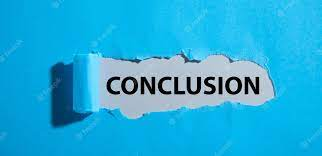 پژوهشها در يد گر نقاط جهان زين حاكي از آن است كه برخلاف گذشته، كـه زنـان از شوهرانشان تبعيت مي كردند، امروزه برابري يم ان زوجها باارزشتر ني عنصر در ازدواجهاي مدرن است و زنان در روابطشان انتظار برابري دارند (Juvva and Bhatti, 2006) نتایج برخي تحقيقات يد گر زين حاكي از آن است كه زنان جوان تحصیل كـردة ایرانـي عمدتاً بیشتر از ديگر زنان ايراني طـرفدار تسـاوي حقـوق انسـاني و خواهـان قـدرت انـد (كورزمن، .301 :2008)ا
مروزه زنان جوان در حال اثبات فردگرايي اين فردیت خودنـد و بـا افزایش ميزان تحصيلات و كسب مدارج علمي و آموزشي بالاتر، انتظاراتشان سطح در حال افزايش است. همچنين در ميان زنان نسـل تحـول و انقـلاب، هشـياري و آگـاهي دربـارة بی عدالتي و نابرابري اجتماعي در حال گسترش روزافزون است
این پژوهش بـه احسـاس رضایت  مندي از زندگي خانوادگي در ميان زنان تحصیل كـردة ایرانـي مـي پـردازد و نشـان می دهد كه هرچه ميزان تحصيلات زنان بالاتر باشـد، رضـایت آنـان از زنـدگي خـانوادگي بیشتر است (Kurzman, 2008) مسئله ای كه در پژوهش حاضر نیز بدان اشاره شده است. بر این اساس هرچه تحصيلات زنان و دسترسي شان به سرمایه هاي فرهنگي بیش تـر باشـد،یسطح تعاملات برابرخواهانه و انتظارات از همسر به مثابة گذار منزلتي در میان آنان بیشتر مشاهده مي شود كه نتيجه اش رضایت از زندگي و افزایش تفکیک زناشويي است.
رضـایت از زندگي شادي با ارزشتر ترین پیامدي است که زنان جوان در كنـار پيامـدهايي نظيـر تحقـق خانوادة متقارن و حفظ حوزة خصوصي به دست می آورنـد. رضـایت  از زنـدگي بـه دليـل تحقق انتظارات حداكثري زنان جـوان بـه وقـوع مـي پیونـدد. ايـن در حـالي اسـت كـه از پژوهشها نتيجه گیری می شود كه تأييد نكردن انتظارات زناشويي منجر به نا اميدي در ميـان افراد ميشود (اميدوار و دیگران، 1388 )
در اين ميان براي افزايش آگاهي مردان جوان پيش از ازدواج برگزاري كلاسهـايي در زمينة تغييرات جايگاه اجتمـاعي زنـان جـوان و در نتيجـه تحـولات سـطح انتظاراتشـان پيشنهاد ميشود. نتايج اين پژوهش نشان ميدهد با توجه به ايـنكـه نسـل جـوان دچـار تغييرات ارزشي شدهاند، اما اين تغييرات در زنان جوان سرعت بيشتري دارد. در تحقيـق ديگري نيز حجت و همكارانش به مقايسة مردان و زنان مهاجر ايراني در ايـالات متحـدة امريكا و تفاوتهاي جنسيتي آنها در باب نگرشهـاي سـنتي دربـارة ازدواج و خـانواده پرداختهاند و در این راستا به شيوة كمـي بـا 160تـن از ايرانيـان مقـيم امريكـا مصـاحبه كرده اند
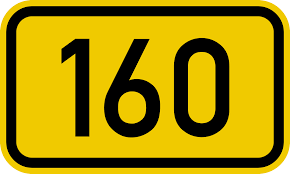 . نتايج تحقيق آنها نشان داده است كه نگرشهاي سنتي مردان در مقايسه با زنـان بسيار بيشتر است (Hojat et al, 2000) اين نكته كه مردان جوان به نسبت زنانِ همتايشـان به سنت گرايش بيشتري دارند عاملي است كه ممكن است باعث ايجاد اختلاف و منطبـق نشدن انتظارات زوجهاي جوان بعد از ازدواجشان شود، اما اگر جلسههاي مشاورة پـيش از ازدواج به مردان اين آگاهي را بدهد كه زنان جـوان بـا مادرانشـان تفـاوت دارنـد و تغييـر كردهاند، مردان جوان در تعاملاتشان به سازگاري بيشتري دست مييابند و درصدد رفتاري نزديك به مردان نسلهاي پيشين برنميآيند.
بنابراين، با توجه به اهميت تحقق انتظارات در موفقيت روابط ميان زوجها، آموزشهاي پيش از ازدواج، كه در راستاي شناسايي تغييـرات ارزشي زنان جوان و انتظاراتشان است، مفيد است. همچنين به نظـر مـيرسـد بهتـر اسـت پژوهشي در زمينة انتظارات مردان جوان از همسرانشان انجام شود تا تفاوتهـاي جنسـيتي در انتظارات از همسران به  دقت تعيين شود و خلأهاي تجربي در اين حوزه را پوشش دهد
خلأهاي تجربي